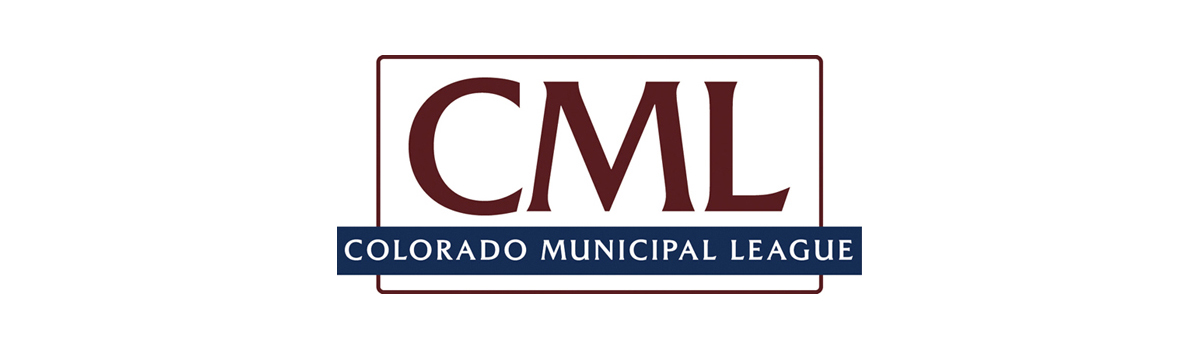 CML 96th Annual Conference
June 19-22, 2018
Vail
Can You Dig It?The Changing Landscape of 811 in Colorado
Presented by:
Shelly Dornick, Damage Prevention Coordinator, Colorado Springs Utilities
Daniel Hodges, Executive Director, Colorado Association of Municipal Utilities  
Craig Johnson, Deputy General Counsel,  Platte River Power Authority
Overview
Who we are
Why the change
What changed 
What a damage prevention program looks like
Disclaimer
This presentation is for informational purposes only and is not for the purpose of providing legal advice. 
Side effects may include: headache, blurred vision, dry mouth, nausea, lower back pain, weight gain, receding hairline, inability to pay attention, redundancy, redundancy, and fits of rage. If you experience any one of these symptoms, please stop listening to the presentation and consult your doctor.
Who We Are
Public Power in Colorado
29 Distribution Systems
3 Joint Action Agencies
ARPA
MEAN
PRPA
1 Vertically Integrated 
1 Statewide Trade Association
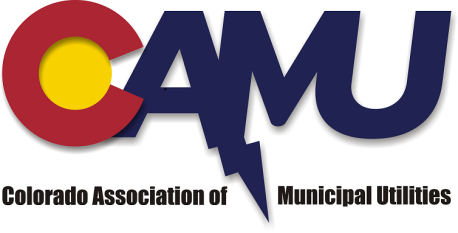 Why the changes?
SB17-290 (design locate requests)
2015 PHMSA “Inadequate” Determination 
$200 k day /$ 2 m occurrence
UNCC tenacity (10+ years) at achieving true “one call”
What Changed?Politically
Firestone 
Shift in Associations’ positions
Willingness to cut deals
Strong (& committed) bipartisan sponsors
What Changed?In the Statute
Everyone:
Statewide enforcement
Design locates 
Elimination of Tiers
Facility Owners:
Laterals in the ROW
Data to UNCC 
New Facilities 
Excavators 
Reasonable care expanded
Statewide Enforcement
CAMU Concerns:

Article V, Sec. 35 of the Colorado Constitution provides that “the general assembly shall not delegate to any special commission, private corporation or association, any power to make, supervise or interfere with any municipal improvement, money, property or effects, whether held in trust or otherwise, or to levy taxes or perform any municipal function whatever.”
Article XX grants home rule municipalities the power “within or without its territorial limits, to construct, condemn and purchase, purchase, acquire, lease, add to, maintain, conduct, and operate water works, light plants, power plants, transportation systems, heating plants, and any other public utilities or works or ways local in use and extent”
Statewide Enforcement
CAMU Concerns:
Is “safety” of a utility a matter of “local” concern subject to home rule power,  or a matter of “statewide” concern subject to the authority of the General Assembly to legislate?  
If so, how far does “safety” reach?

Can the General Assembly delegate power to a “special commission” which impacts a “municipal function” of operating a utility?
Statewide Enforcement
Municipalities May: 
Participate in proceedings
Municipalities Must: 
Adopt own damage prevention program, or
Delegate to the Safety Commission
Nothing affects or impairs any local ordinances or law requiring excavation permits
What CAMU negotiated:
Safety Commission
Type 2 transfer / DOLA
15 members / CML appointee
Exempts 4 distinct groups:
Home rule counties
Cities and counties
Municipalities
Power authorities
Design Locate Requests
Contract with a public entity 
Horizontal construction
> 2 ft depth + 1k sq ft
Requires services of a licensed professional  engineer*
Project Owner:
ASCE 38 standard on plans, or document why not
Cannot use to excavate 
Facility Owner:
10 days to respond with:
Records; or
A mark on the ground; or  
“The available information”
[Speaker Notes: * Title 12 does not affect: “Individuals who are employed by and perform engineering services solely for a county, city and county, or municipality.”]
Elimination of Tiers
January 1, 2021
2 years of electronic notification at no cost (’19 – ’21)
March 1, 2020 report to Legislature on effectiveness of transfer
Laterals in the R.O.W.
WYCON CONSTRUCTION COMPANY v. WHEAT RIDGE SANITATION DISTRICT, 870 P.2d 496 (Colo. App. 1993):
“We hold that a reasonable interpretation of the statute requires that the District mark the individual service lines within the public thoroughfare. It is difficult to comprehend that the General Assembly could have intended that individual property owners, without any specialized knowledge or equipment, would have to mark the route through the public thoroughfare to where their service lines attach to the main.”
Lateral locates in ROW responsibility of Facility owner
Facility owner not liable for damages or injuries resulting from damage to laterals 
Sewer Operators:
Best available info to include tap measurements & records
If electronically locatable, sewer operator shall mark; 
If not electronically locatable,  excavator shall find
Response to UNCC
A facility owner shall provide UNCC:
Size, type, location of facilities, and
Digital sketch, hand-drawn sketch, or photograph, or 
Maintained by UNCC for at least 4 years
Exempt from CORA (critical infrastructure) 
Positive response that no facilities exist.
New Facilities
All new underground facilities, including laterals up to the structure or building being served, installed after August 8, 2018 must be electronically locatable when installed.
Excavation Requirements
Within 18” of a facility:
Nondestructive means of excavation to identify facilities
Must expose and visually observe safe crossing when using trenchless methods when requested to do so.
Excavation Requirements
If excavation area cannot be described on the ticket the excavator shall:
White line, or
Provide electronic delineation, or 
Schedule on-site meeting
What a Local Damage Prevention Program Looks Like
Questions?(or comments in the form of questions)